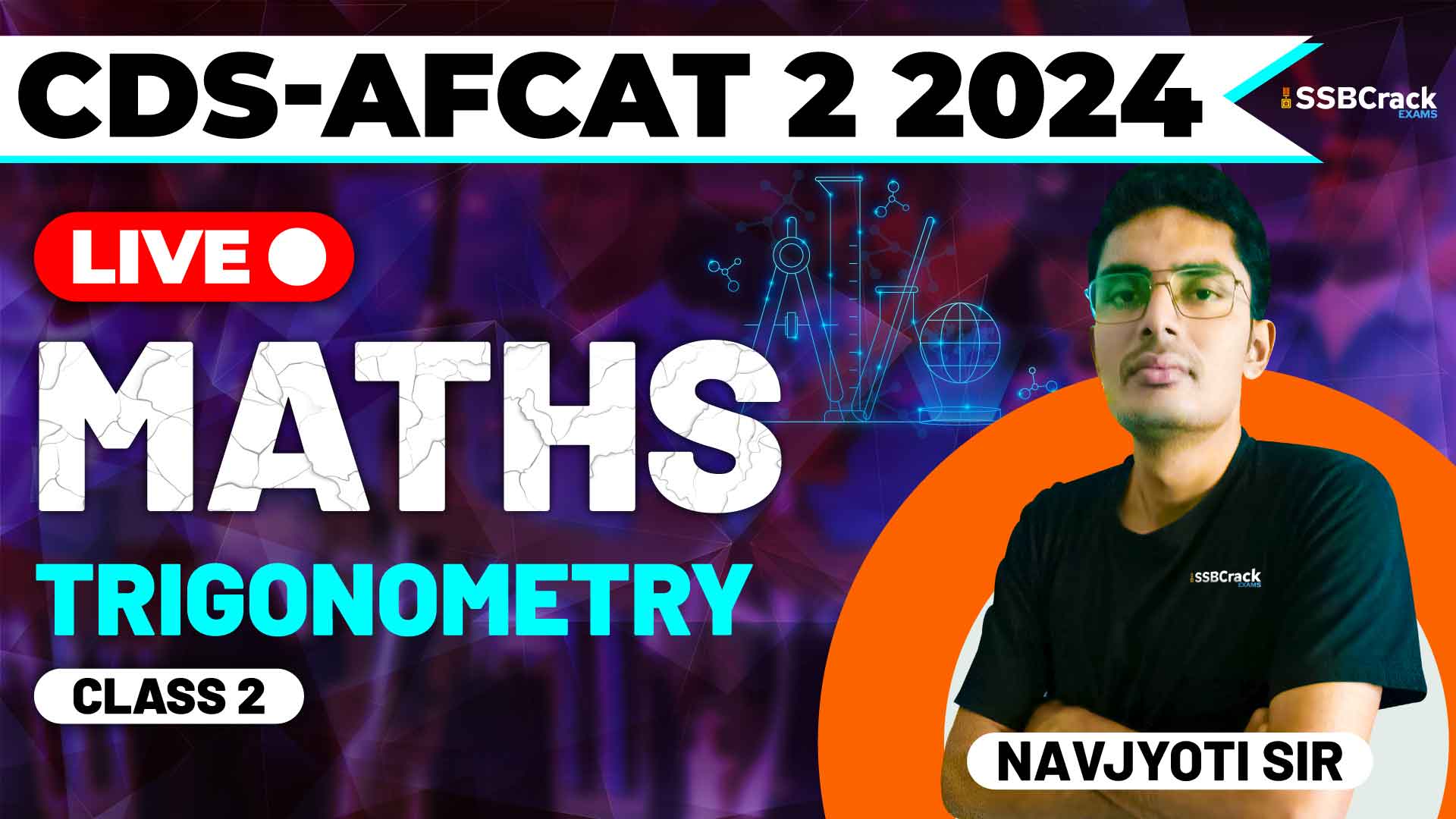 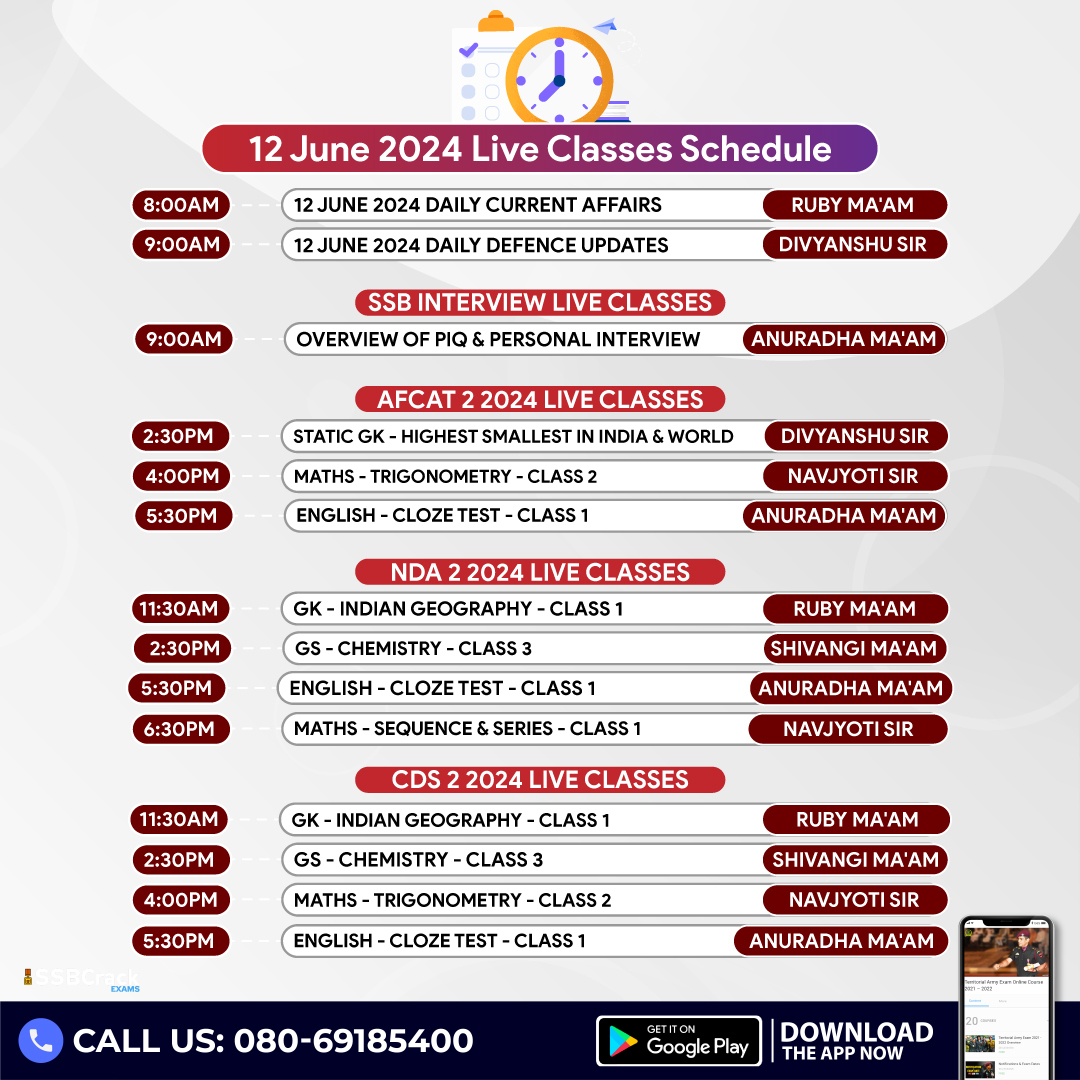 Q)
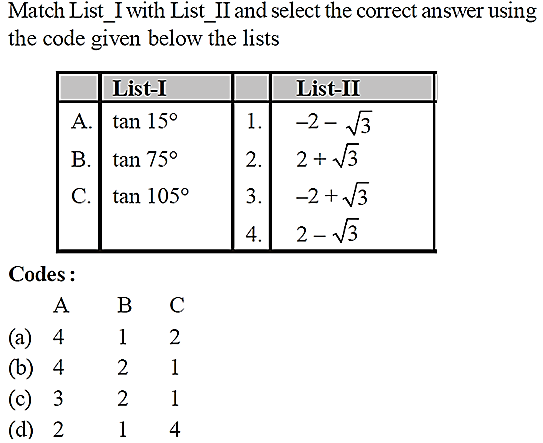 Q)
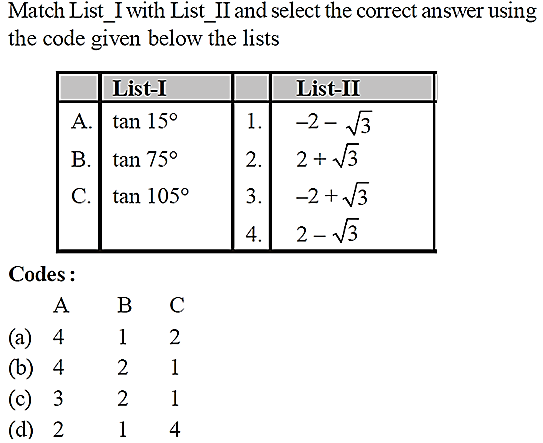 Ans: (b)
HEIGHTS AND DISTANCES
ANGLE OF ELEVATION
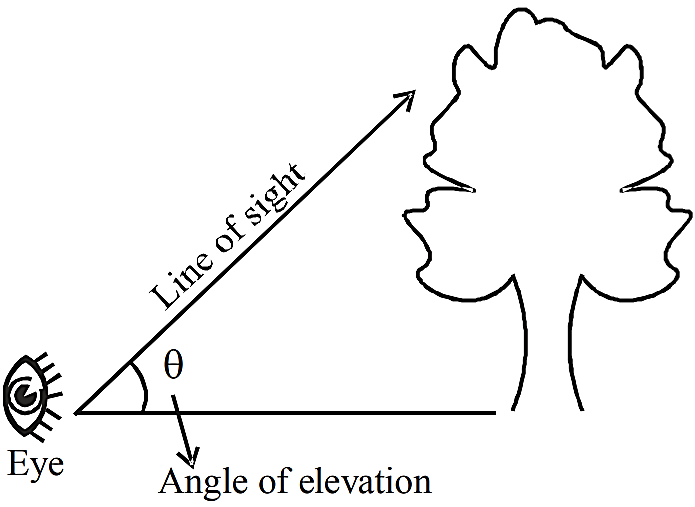 ANGLE OF DEPRESSION
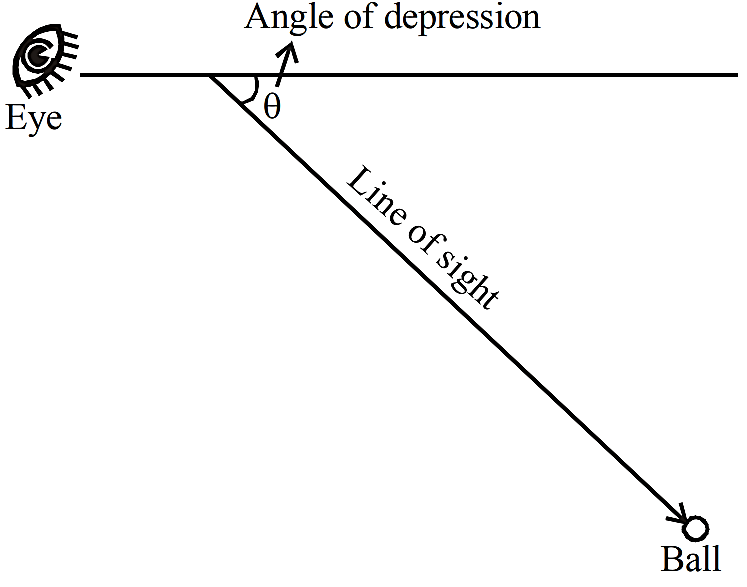 Q)
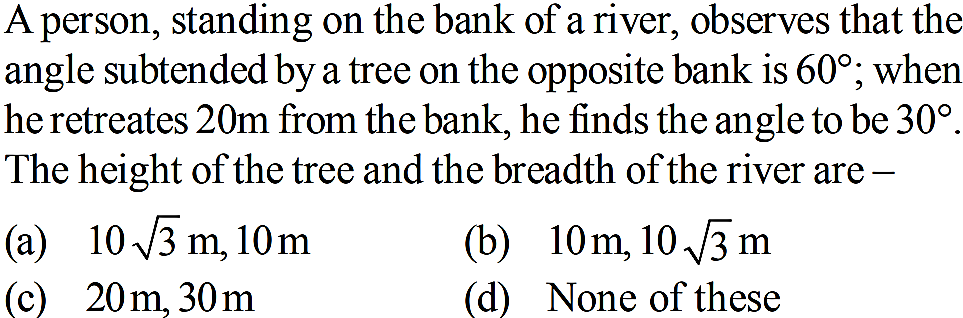 Q)
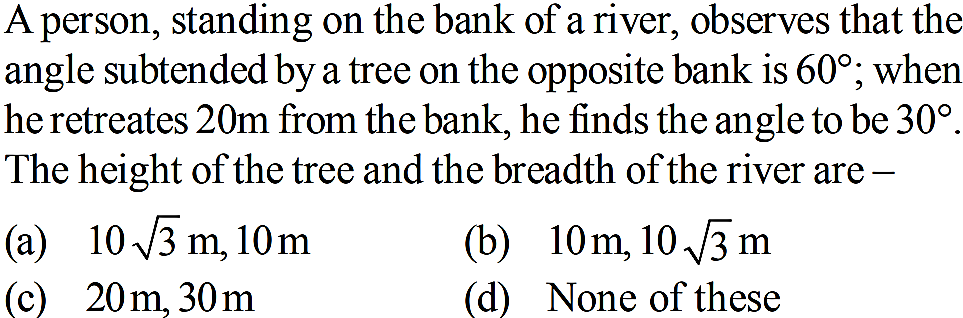 Ans: (a)
Q)
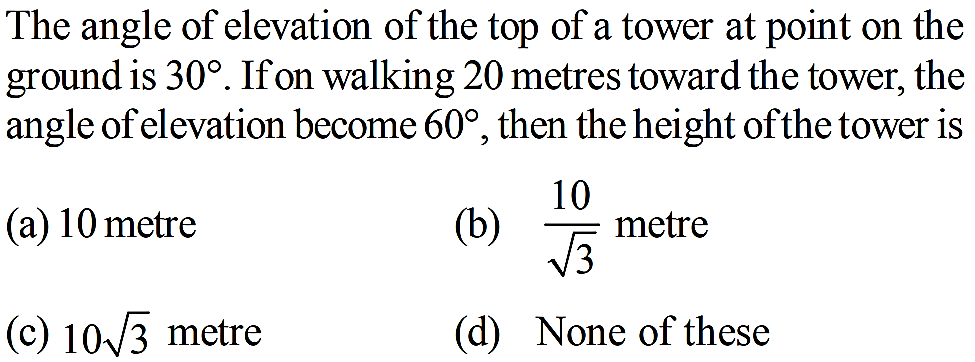 Q)
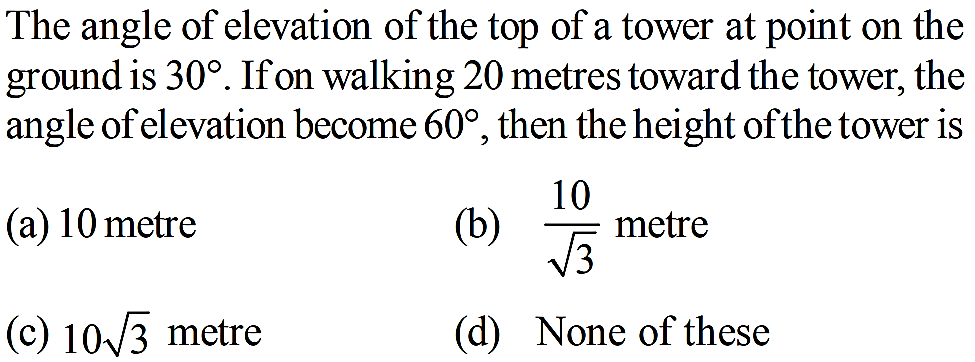 Ans: (c)
Q)
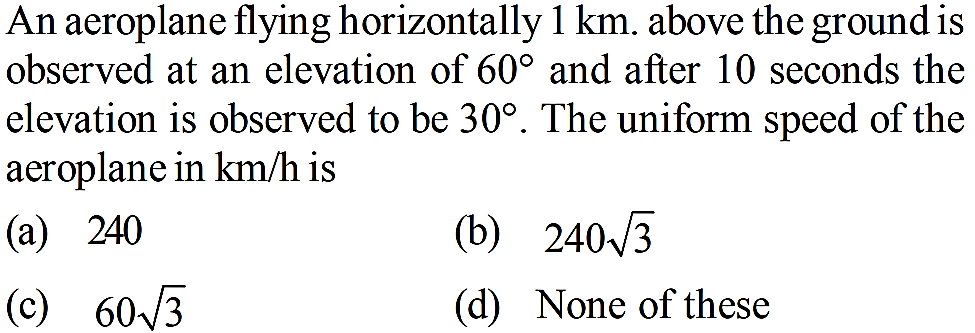 Q)
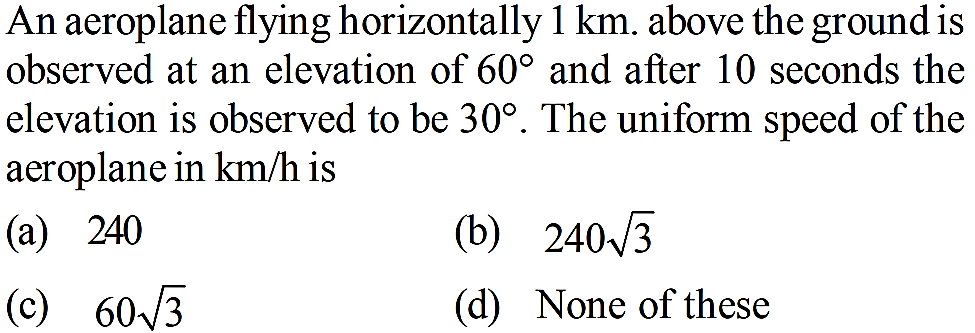 Ans: (b)
Q)
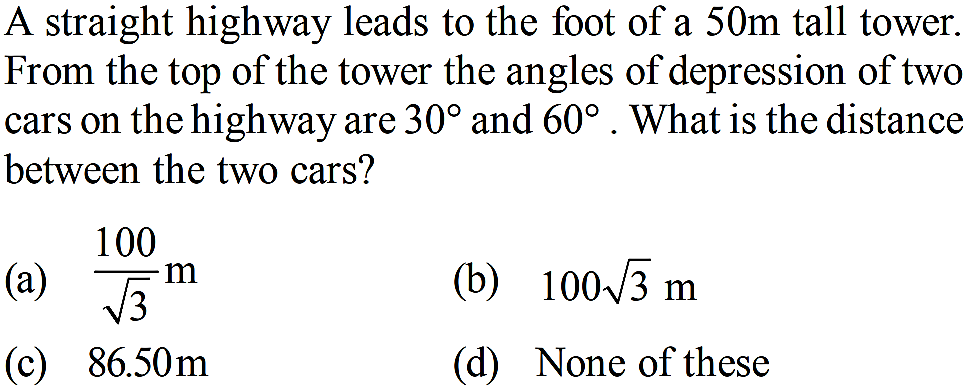 Q)
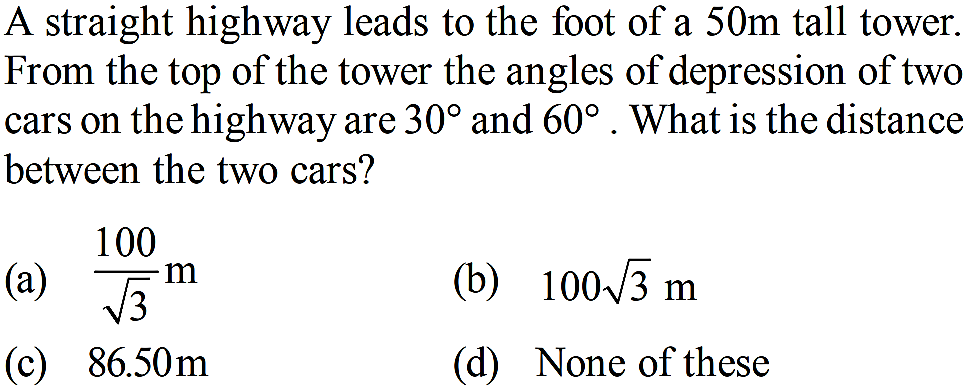 Ans: (a)
Q)
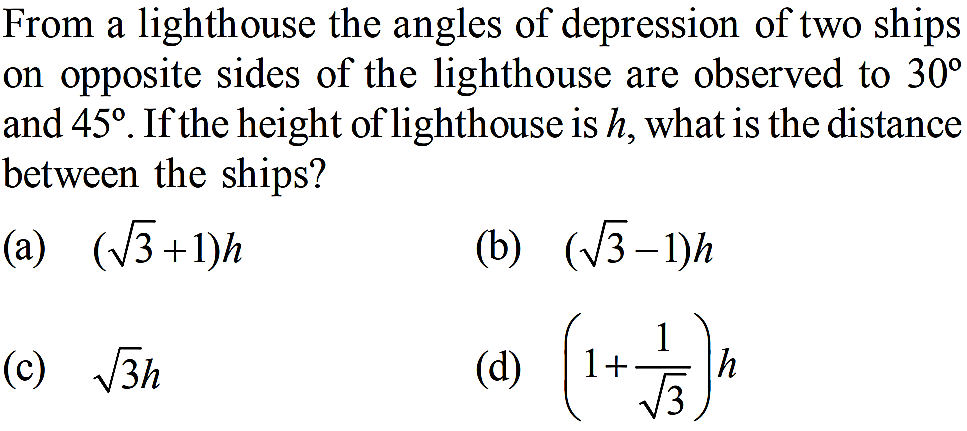 Q)
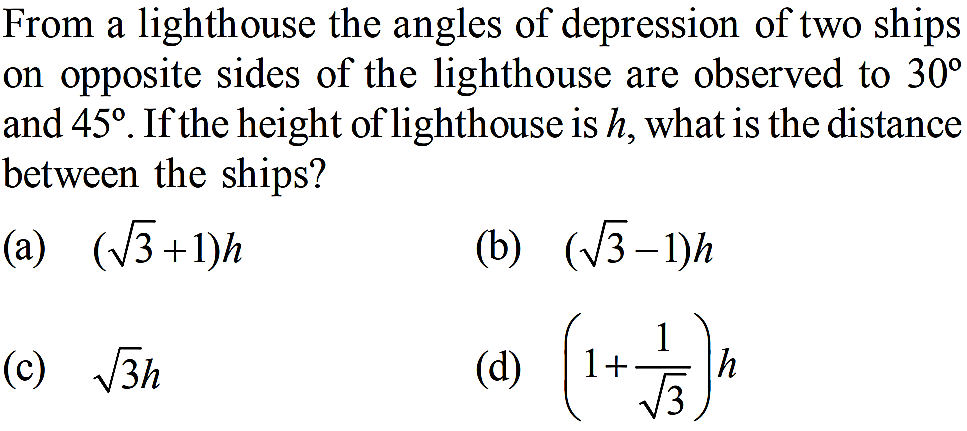 Ans: (b)
Q)
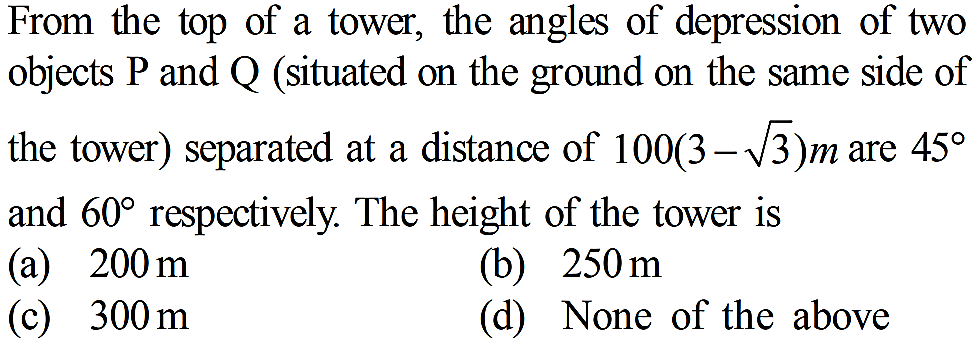 Q)
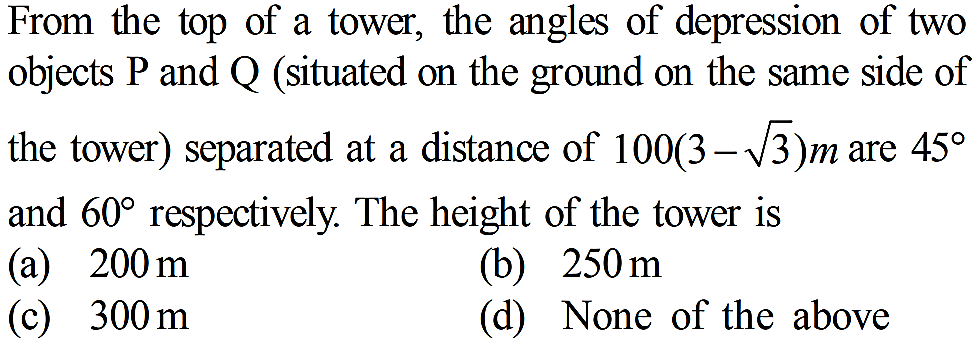 Ans: (c)
Q)
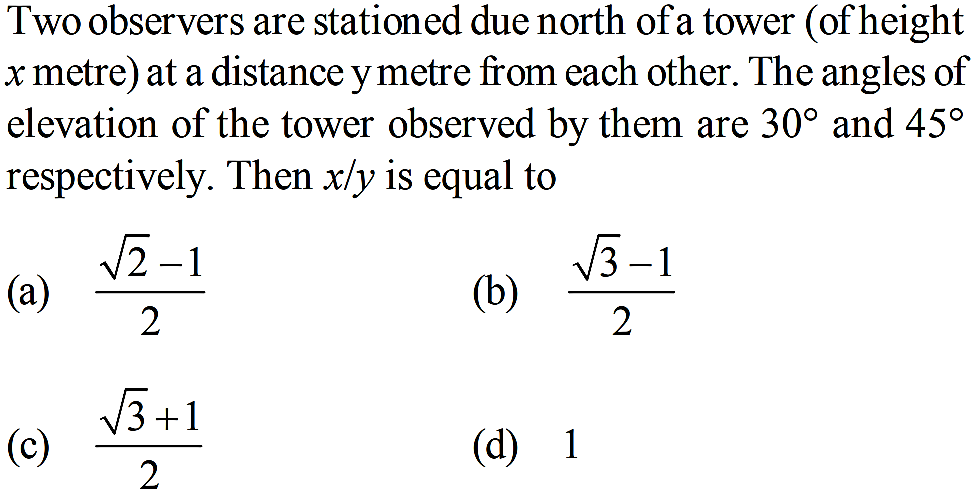 Q)
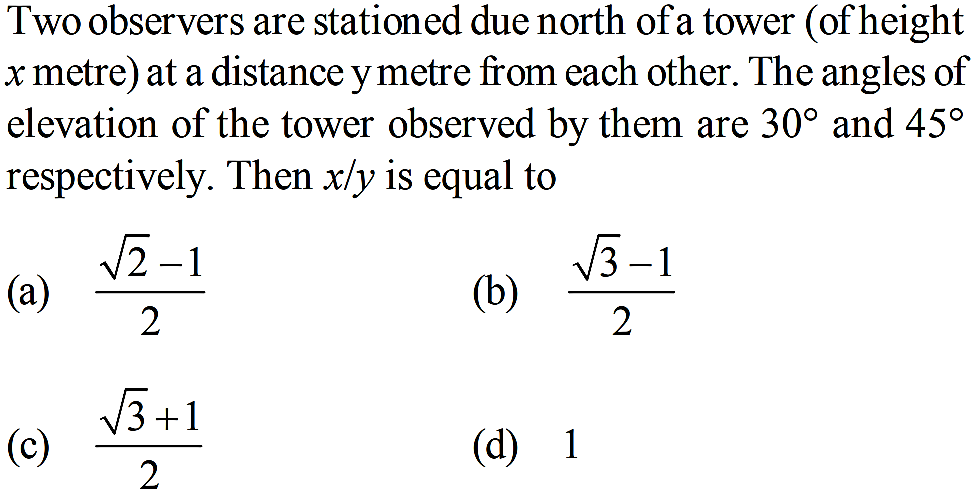 Ans: (c)
Q)
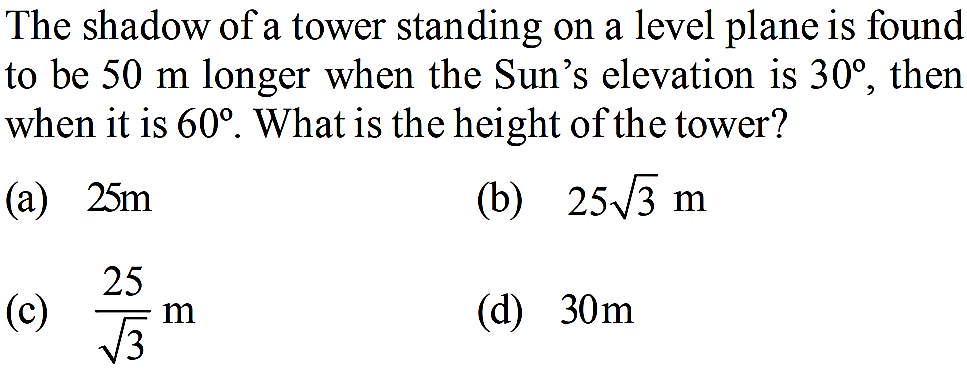 Q)
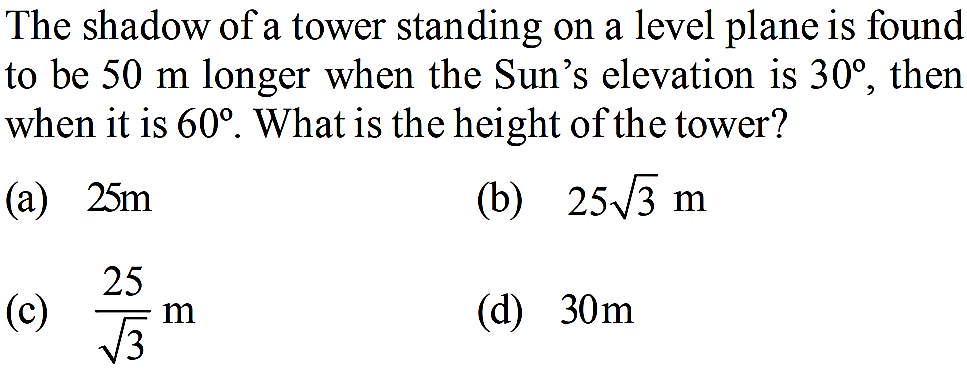 Ans: (b)
Q)
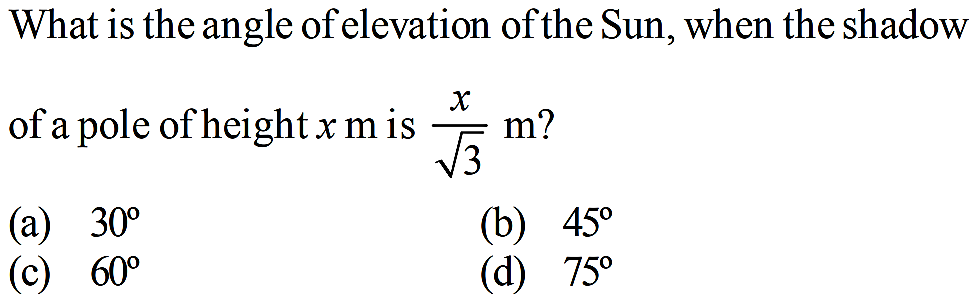 Q)
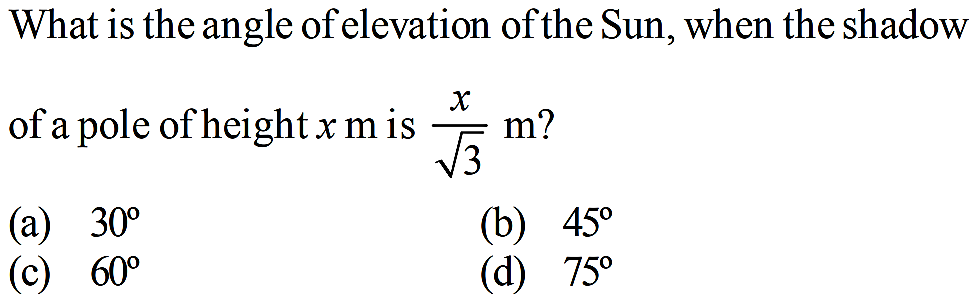 Ans: (c)
PROPERTIES OF TRIANGLE
SINE FORMULA
COSINE FORMULA
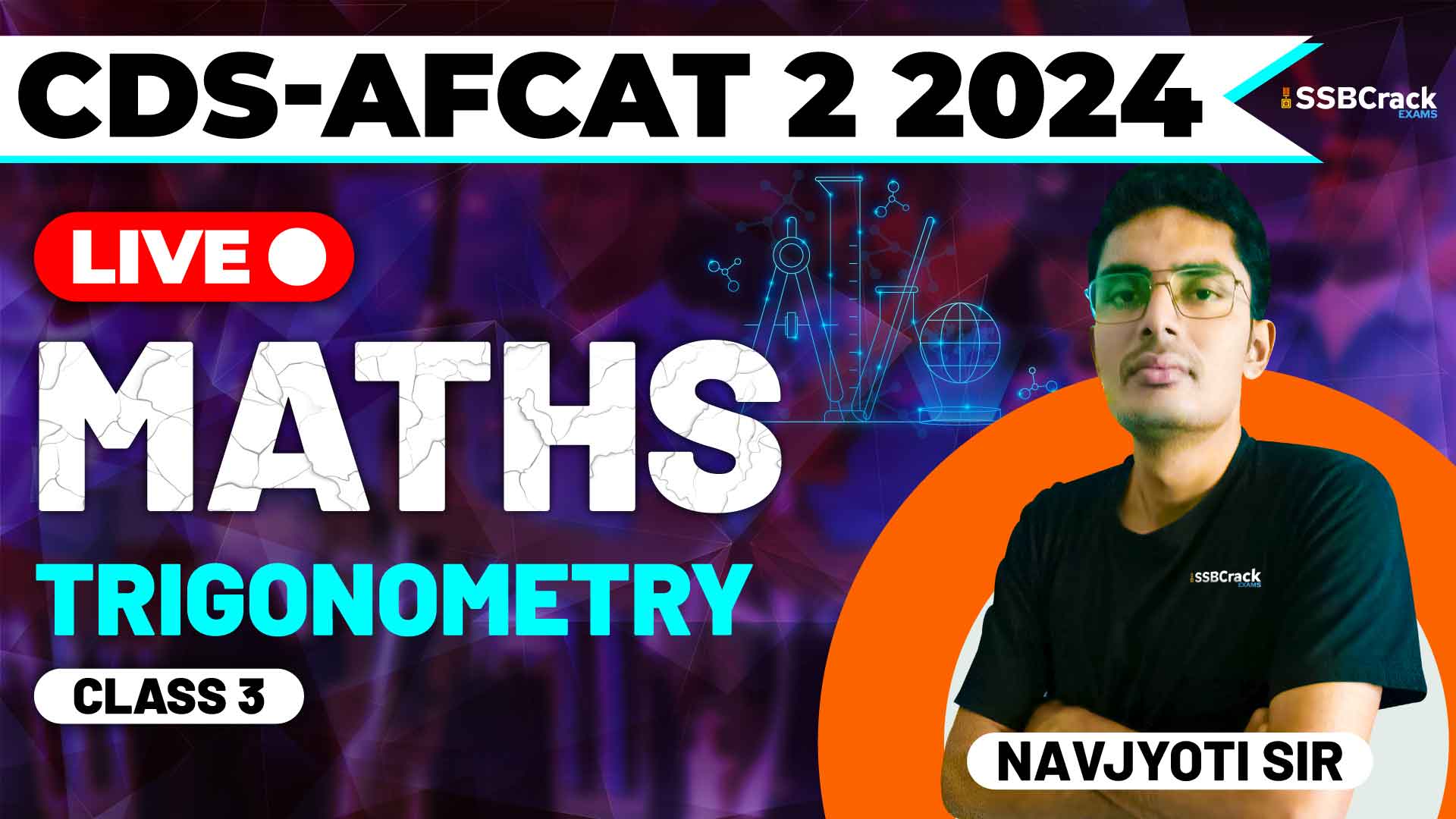